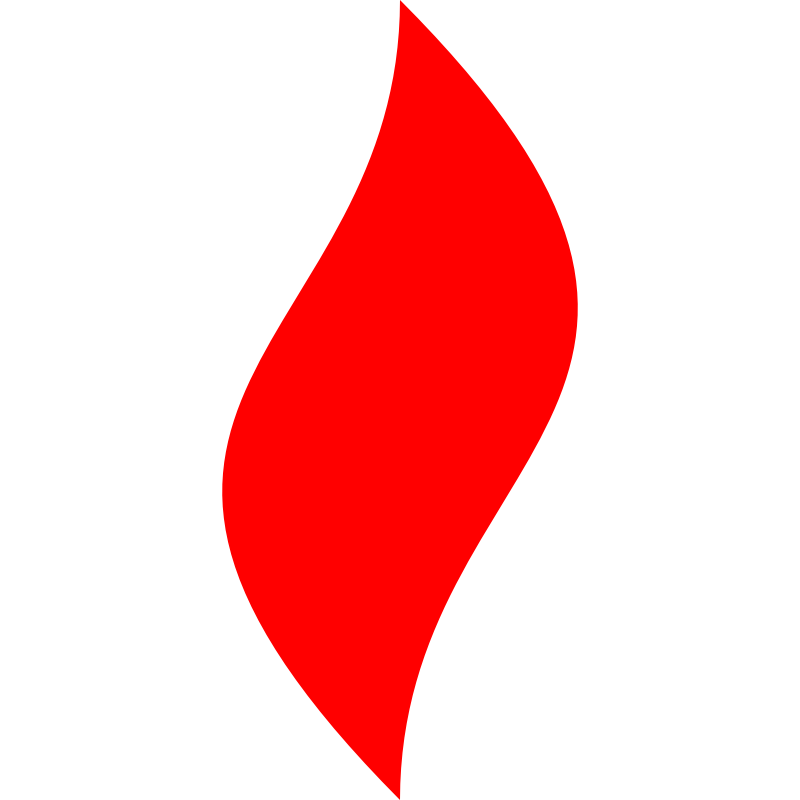 点燃
品牌私域运营中心
私域新品打造调研分析
   部门：项目二组   
姓名：郑洪林
花名：比邻
最专业的品牌私域运营服务商
帮你管理最有价值的用户资产
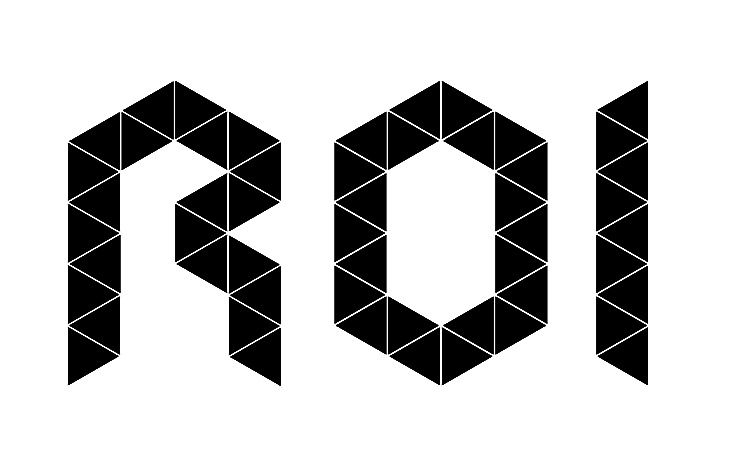 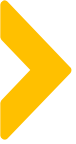 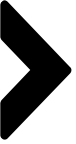 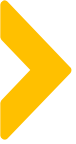 目录
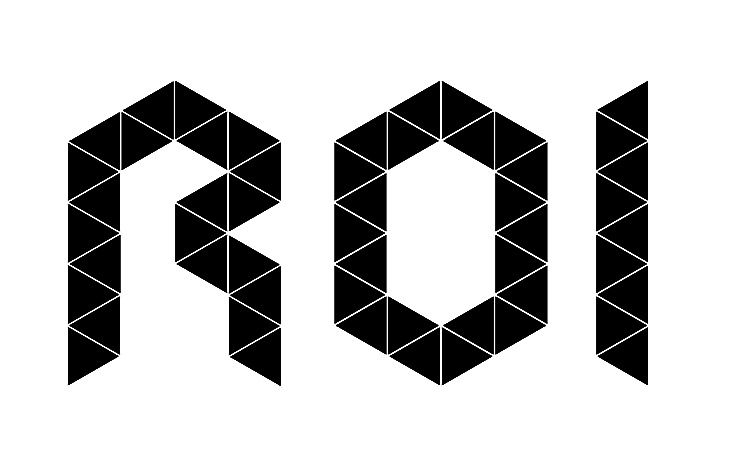 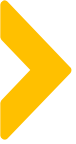 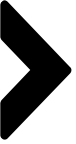 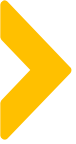 案例目标
本次案例目标：分析“李子柒”品牌对私域用户新品调研问卷调查的流程，了解如何以调查问卷形式对私域用户进行产品画像调研以及对新品打造提供开发依据。
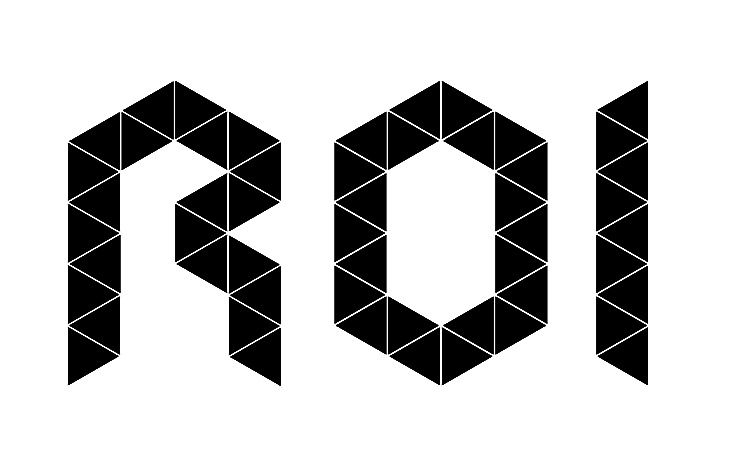 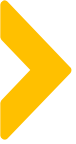 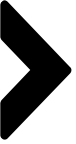 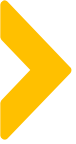 案例关键词
”
确定方向
打造新品
验证新品
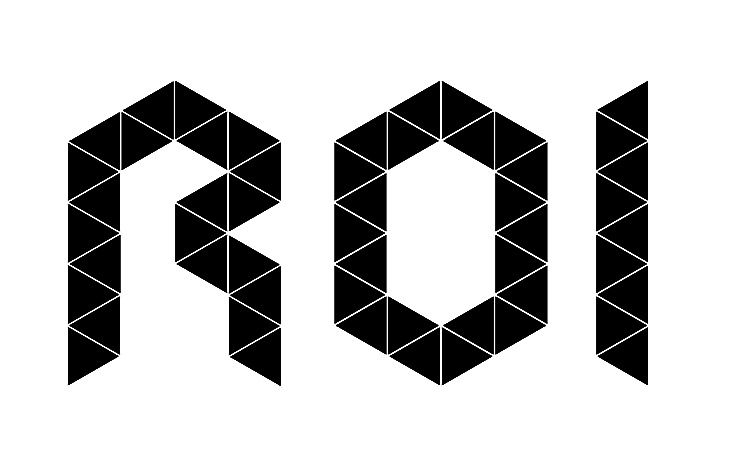 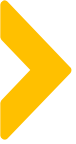 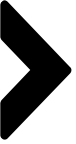 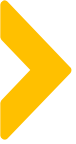 案例概述
案例背景：
李子柒基于其品牌IP的影响力，目前拥有大量的用户基数；品牌大多数产品都是中国各地的特色美食，比如说柳州螺蛳粉、桂花坚果藕粉、紫薯蒸米糕等美食；品牌用户具有“广而泛”的特点。
因此李子柒品牌通过公众号及企微的渠道，以问卷调查的形式来触达用户进行调研及新品开发分析。
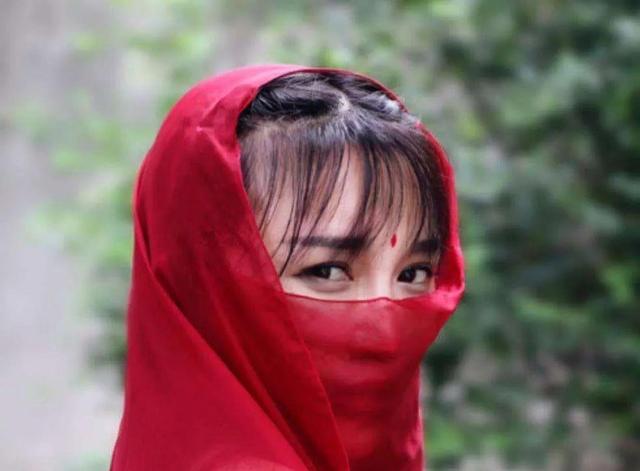 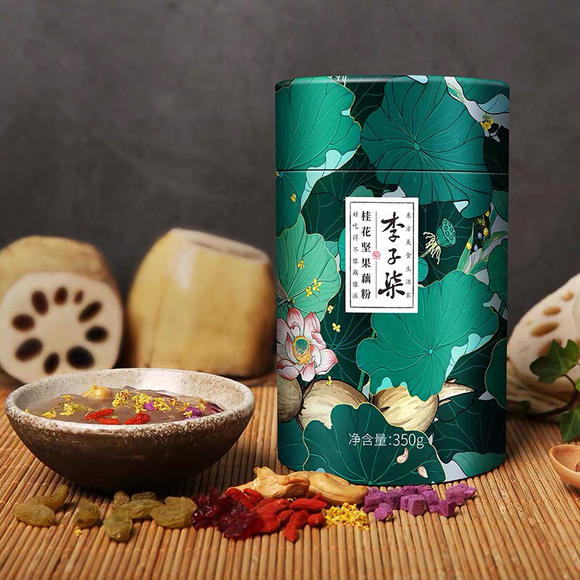 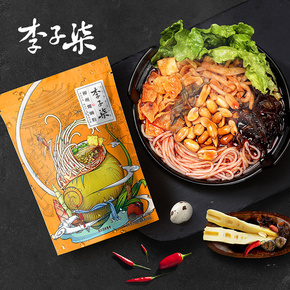 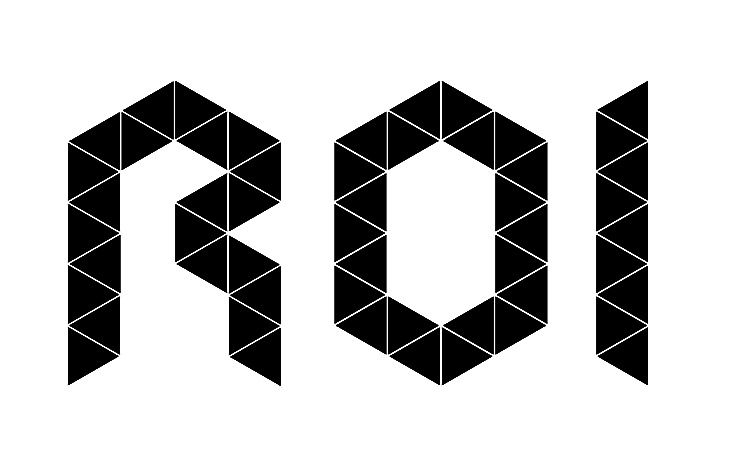 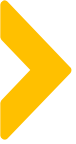 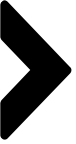 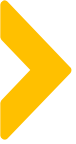 案例概述——李子柒品牌私域问卷调查流程
主要是对品牌公众号和企微用户通过调查问卷的形式进行调研
新品开发验证调研
用户产品需求调研
地方美食话题调研
问卷主题：柒家体验官
通过填写调查问卷形式邀请公众号用户成为柒家体验官，了解核心用户产品需求，确定开发方向
问卷主题：了不起的东方味道
发起美食话题活动，了解公众号用户的家乡美食以及吸引点；为地方特色美食新品开发提供数据支持
问卷主题：【南昌拌粉】小问卷
主要验证地方特色美食的开发想法是否得到用户的认可，是否满足用户需求，是否有优化的空间
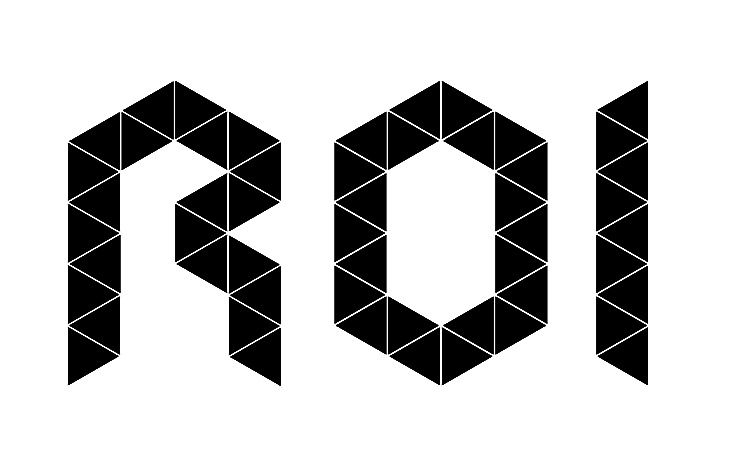 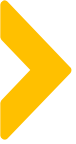 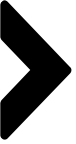 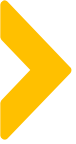 案例概述——用户产品需求调研
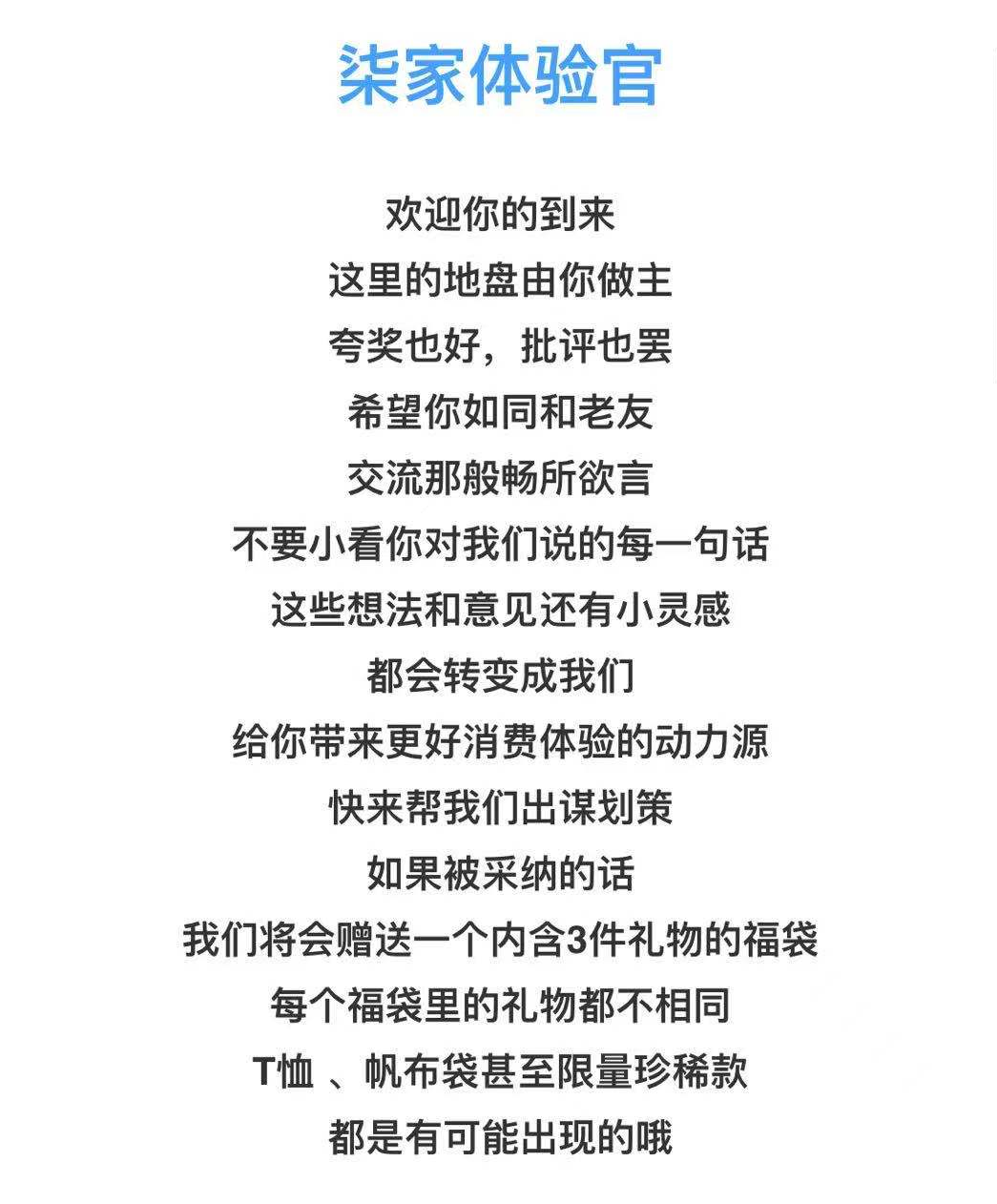 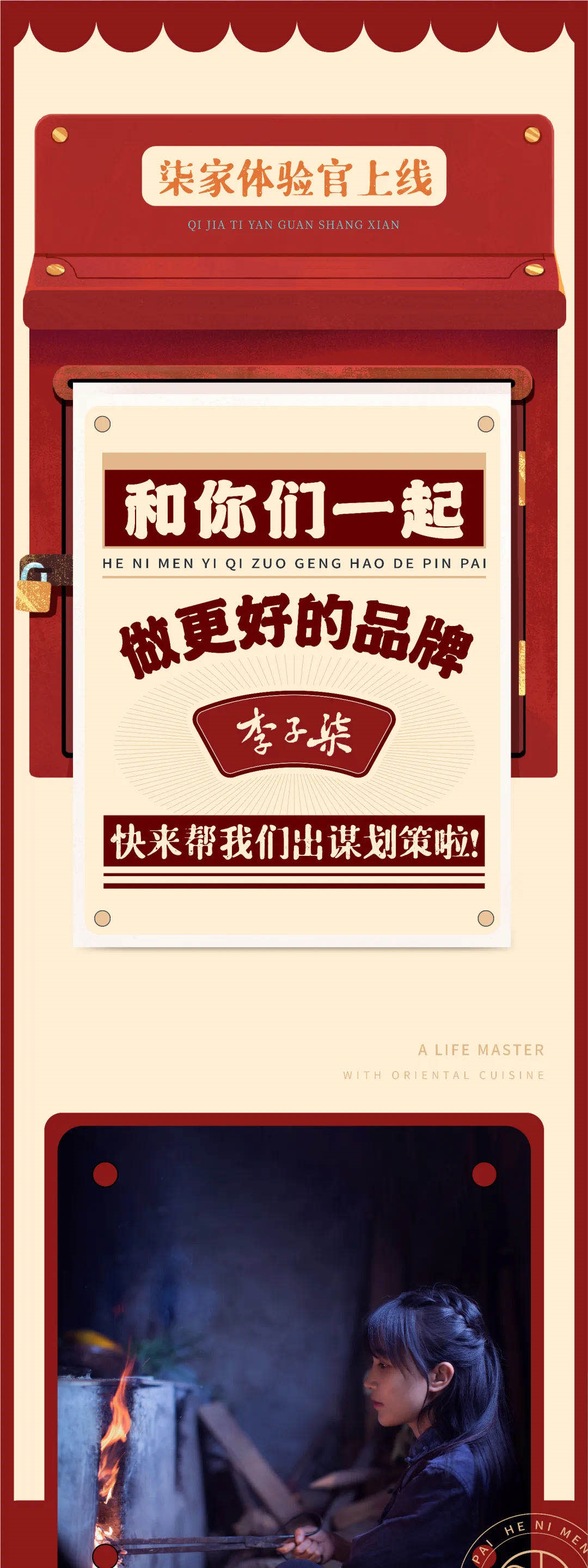 柒家体验官
调查目的：发掘品牌核心用户，了解核心用户对品牌产品的认知及需求

调查触点：公众号菜单栏

参与利益点：问卷被采纳赠送福袋礼包
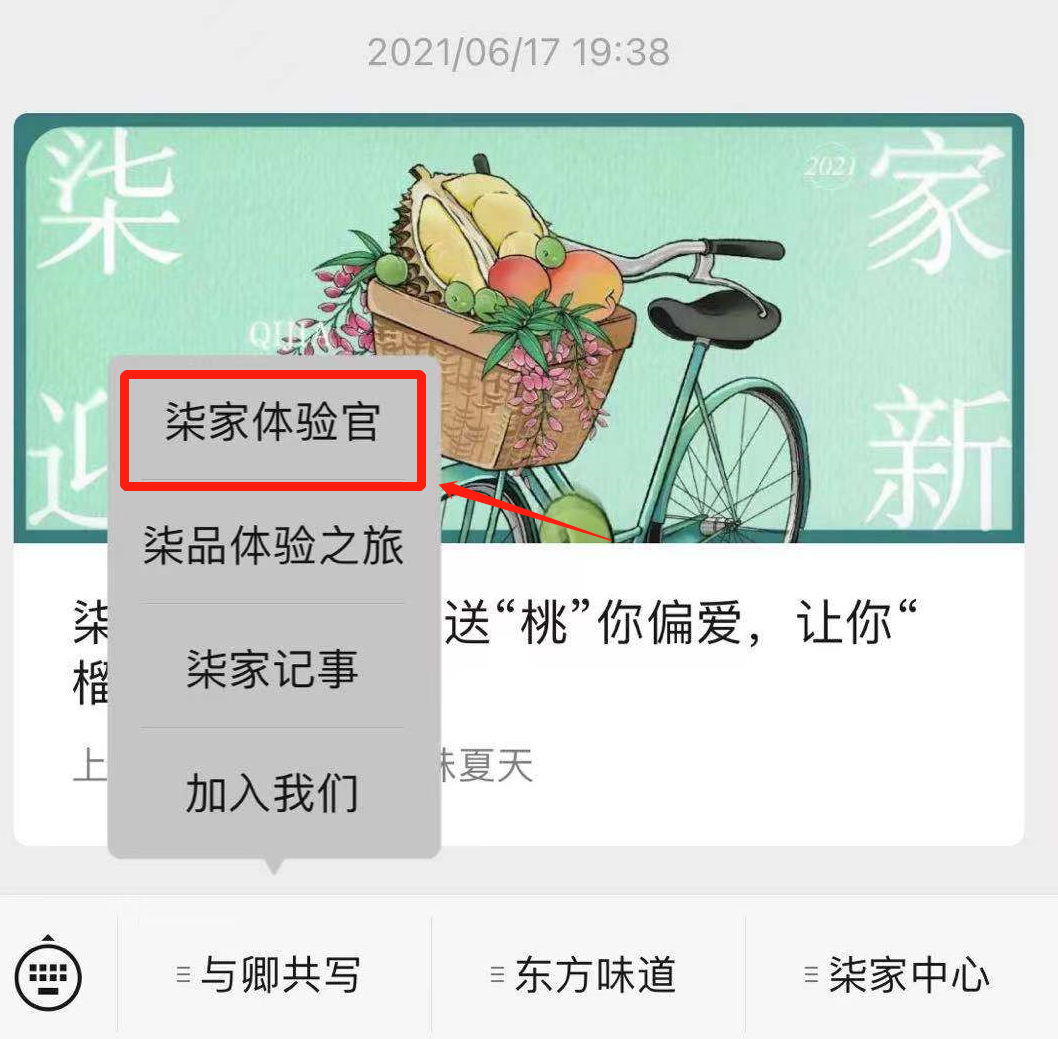 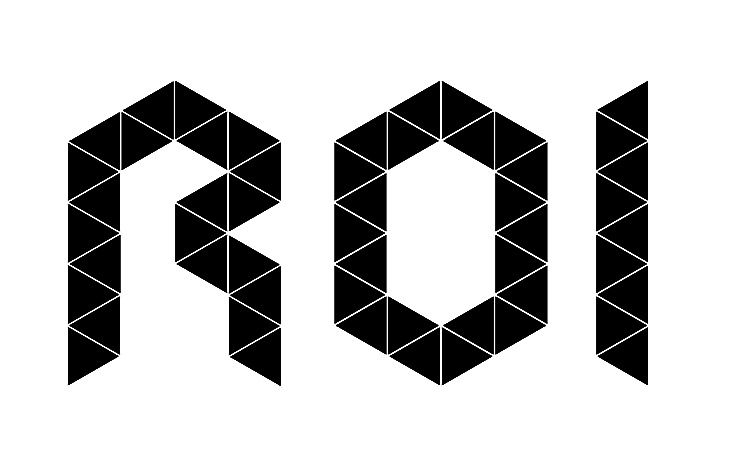 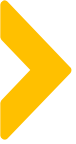 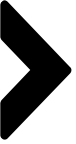 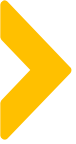 案例概述——用户产品需求调研
调查问卷问题维度
新品推荐
产品建议
产品周边
食品安全
店铺体验
社群活动
我要吐槽
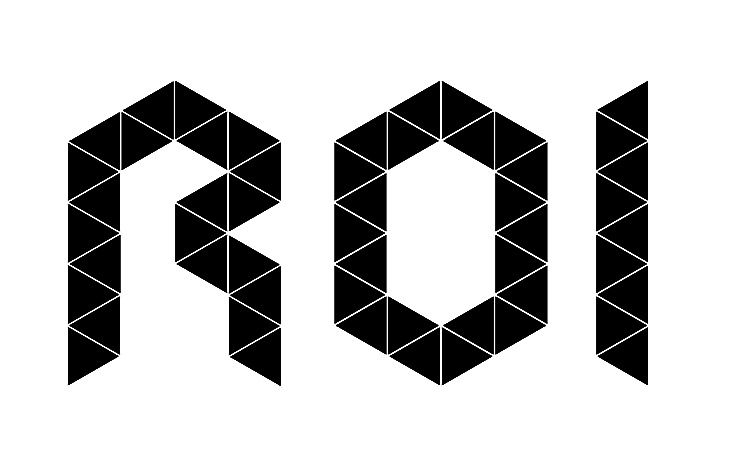 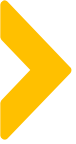 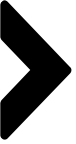 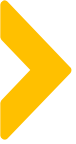 柒家体验官——问题维度
案例概述——用户产品需求调研
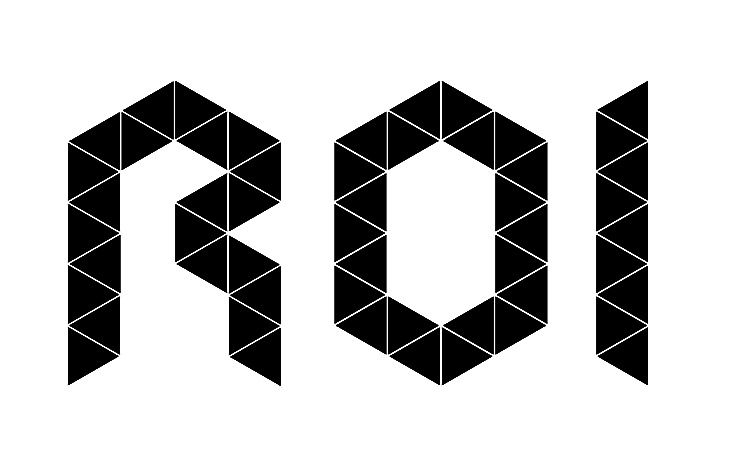 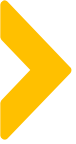 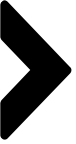 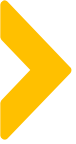 案例概述——地方特色美食调研
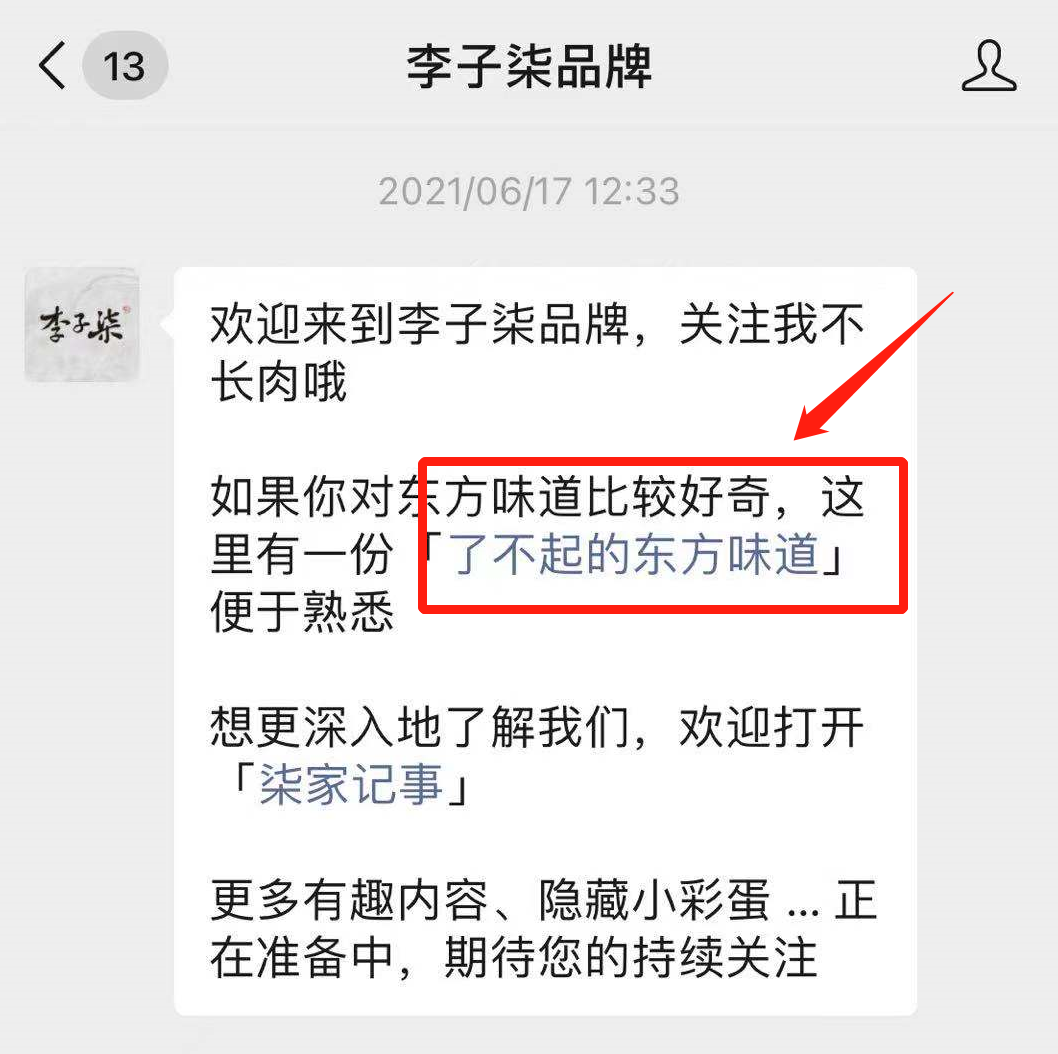 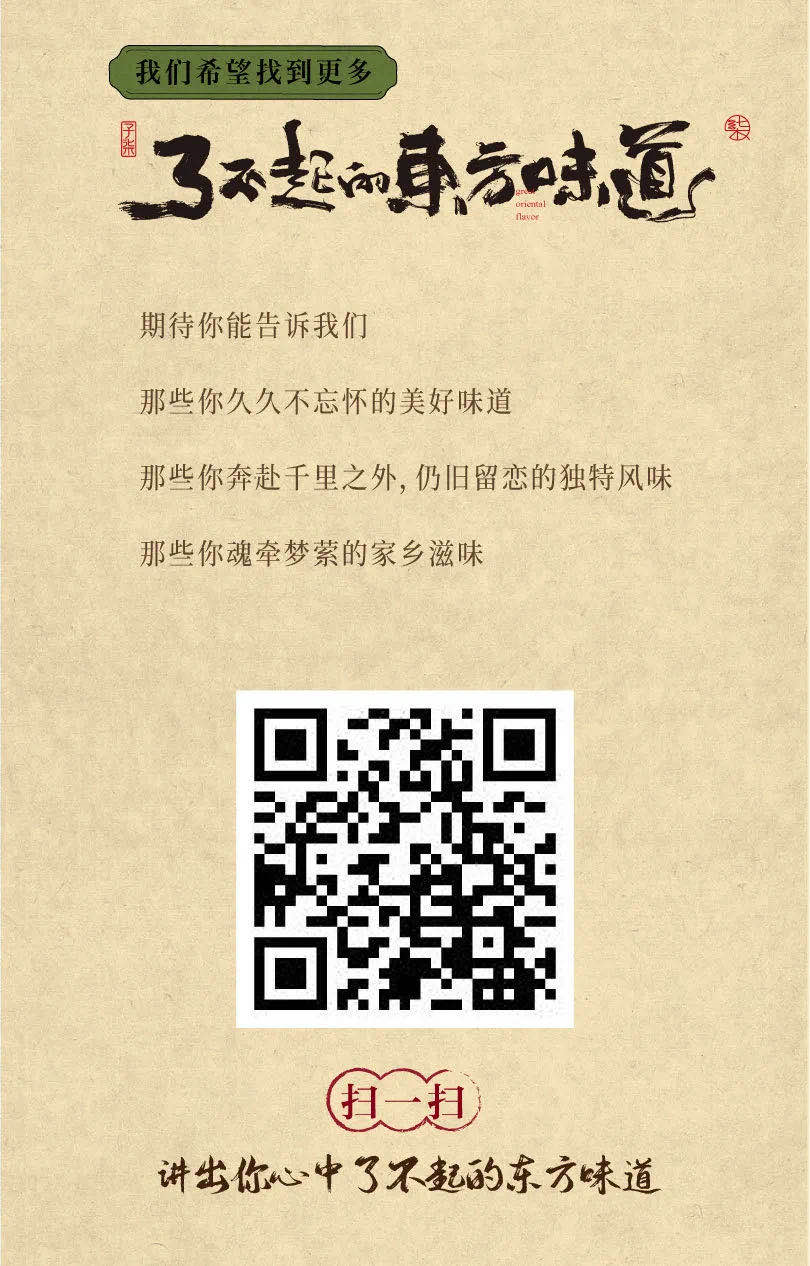 了不起的东方味道
调查目的：通过发起美食话题活动，了解公众号用户对家乡美食认知程度以及吸引点；为地方特色美食新品开发提供数据支持

调查触点：公众号新人欢迎语&推文底部固定话题活动

参与利益点：未发现利益点展示
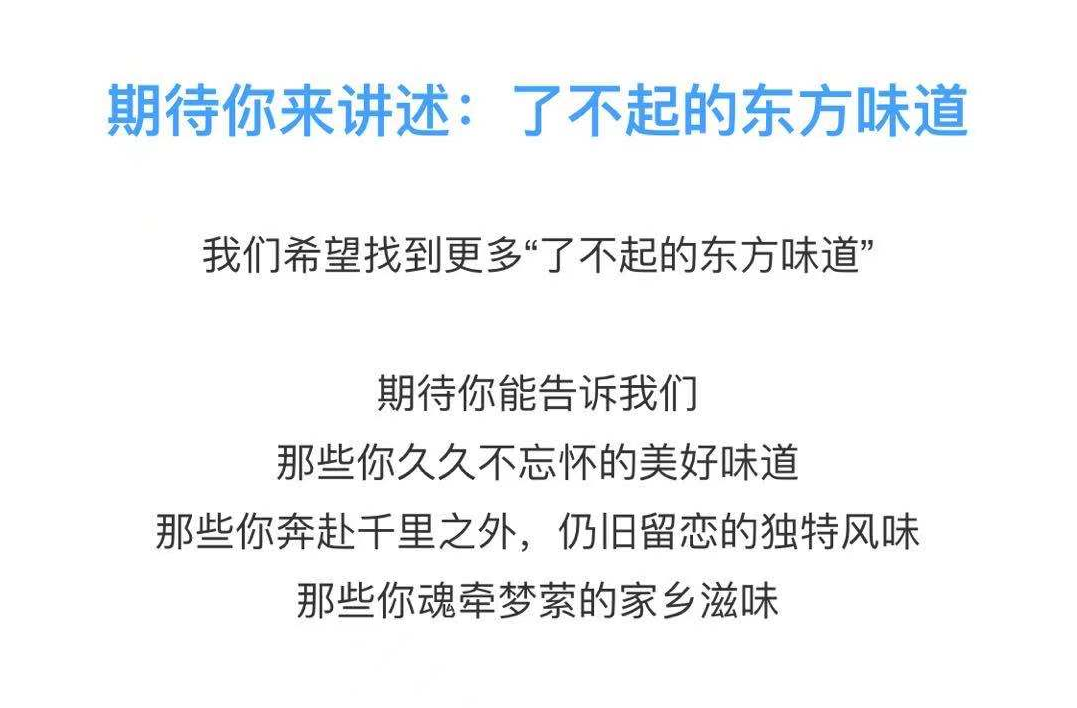 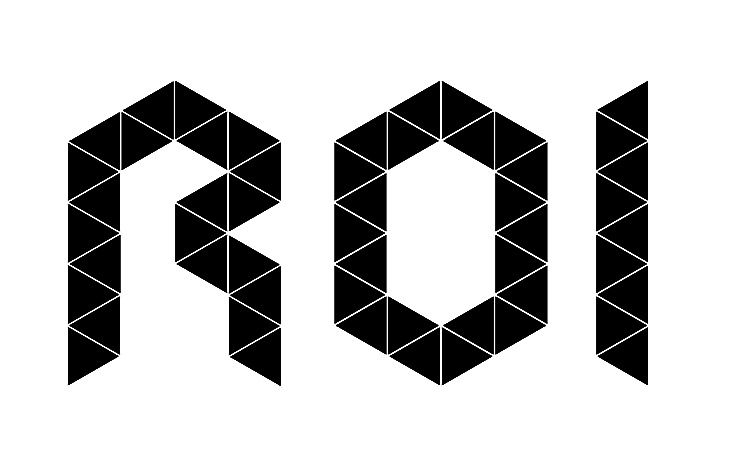 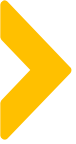 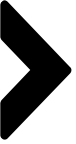 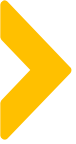 了不起的东方味道——问题维度
案例概述——地方美食话题调研
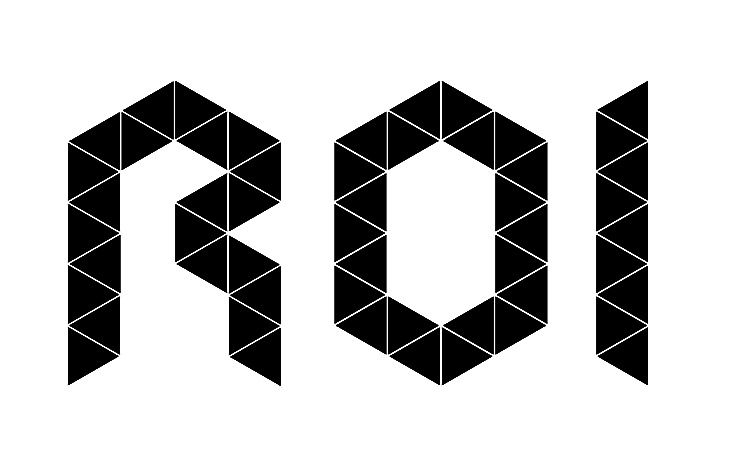 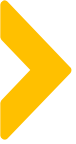 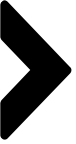 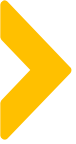 案例概述——新品开发验证调研
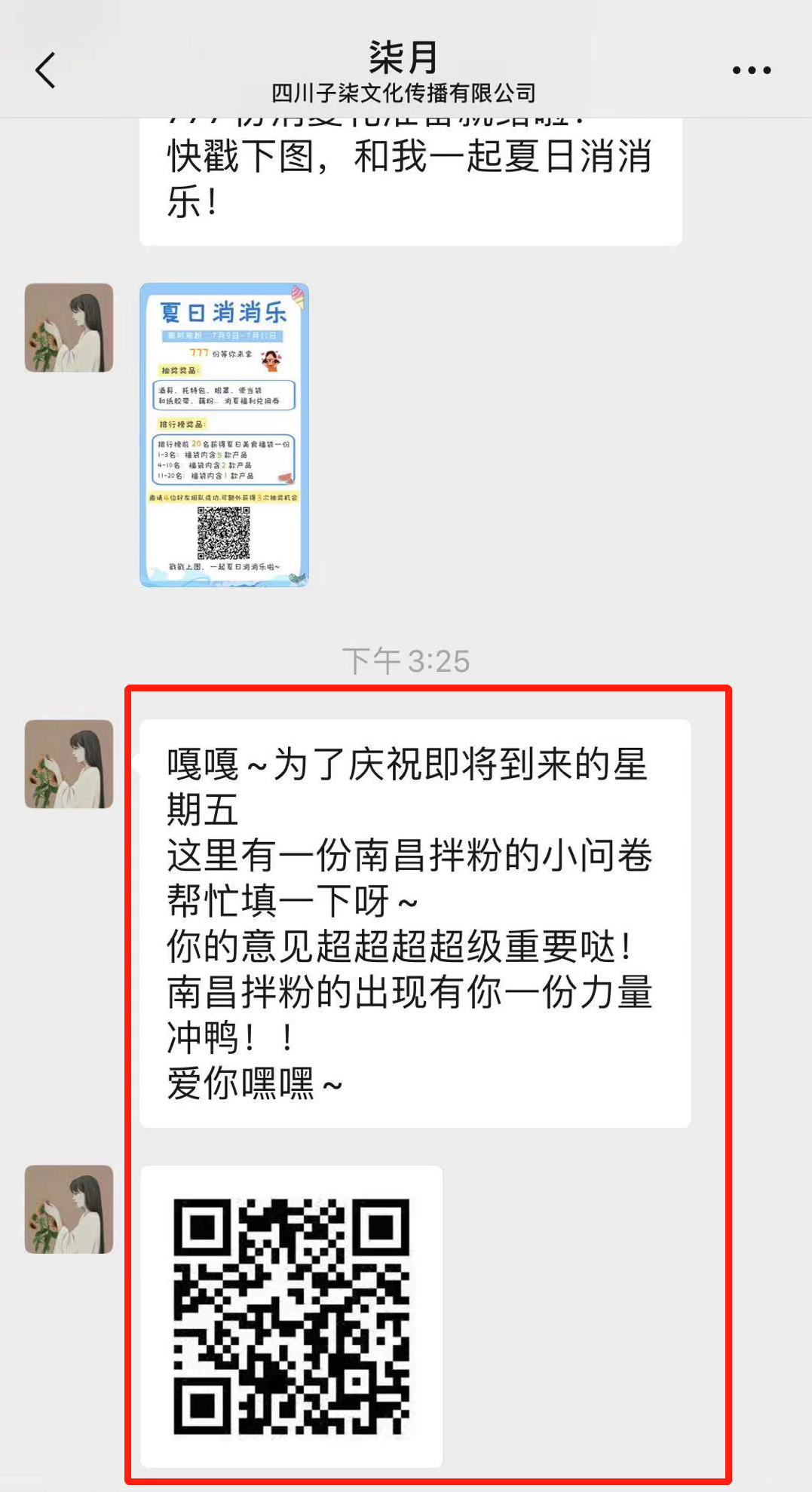 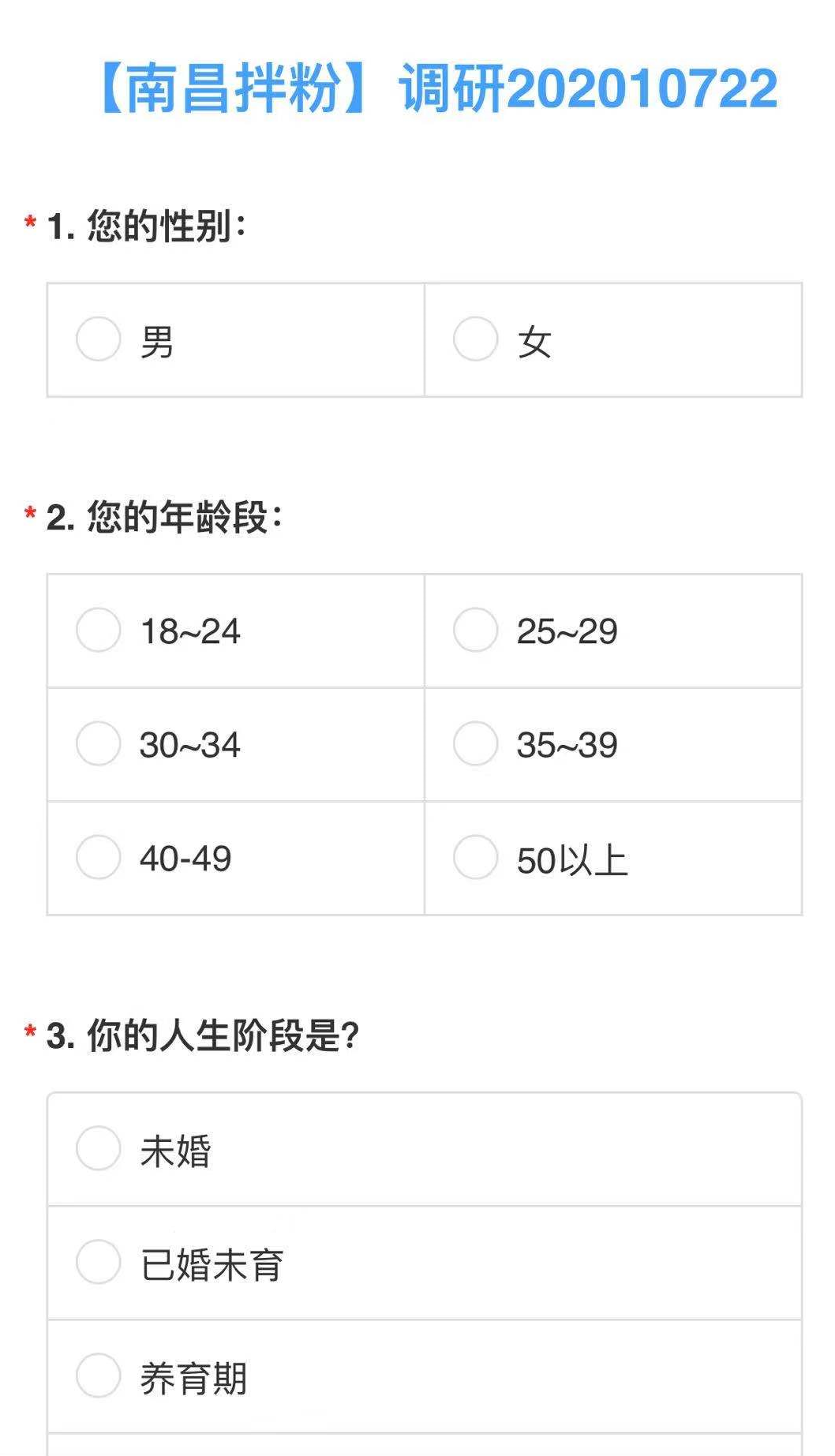 “南昌拌粉”地方特色新品
调查目的：通过对企微用户发起调查问卷，了解目前私域用户对即将开发的新品的认知、受众人群画像、接受力度、及需优化点，打造更贴合用户的新品，并反哺回公域。

调查触点：企微点对点推送

参与利益点：未发现利益点展示
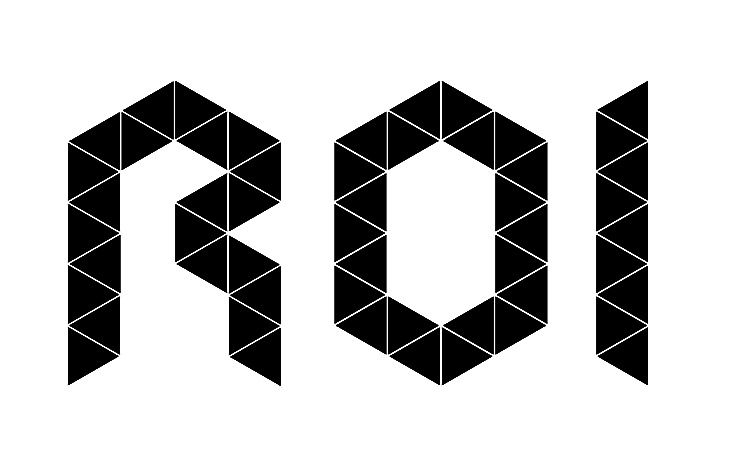 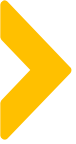 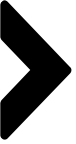 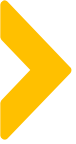 案例概述——新品开发验证调研
“南昌拌粉”地方特色新品——问题维度
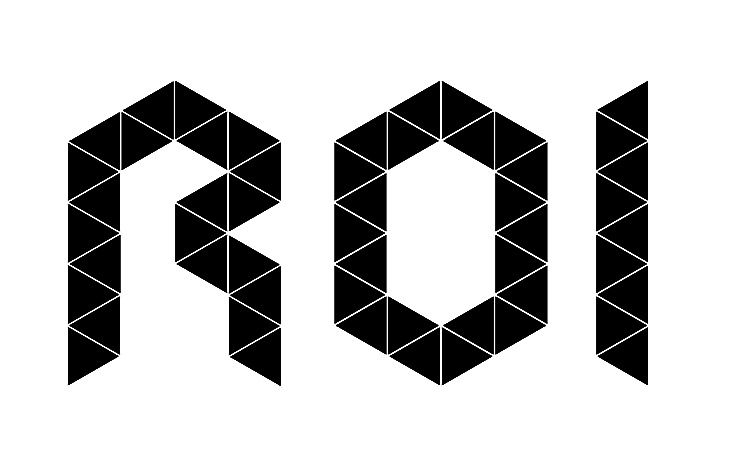 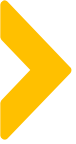 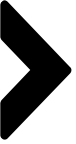 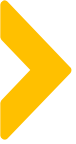 [图片]
案例概述——其他发布调查问卷触点分享
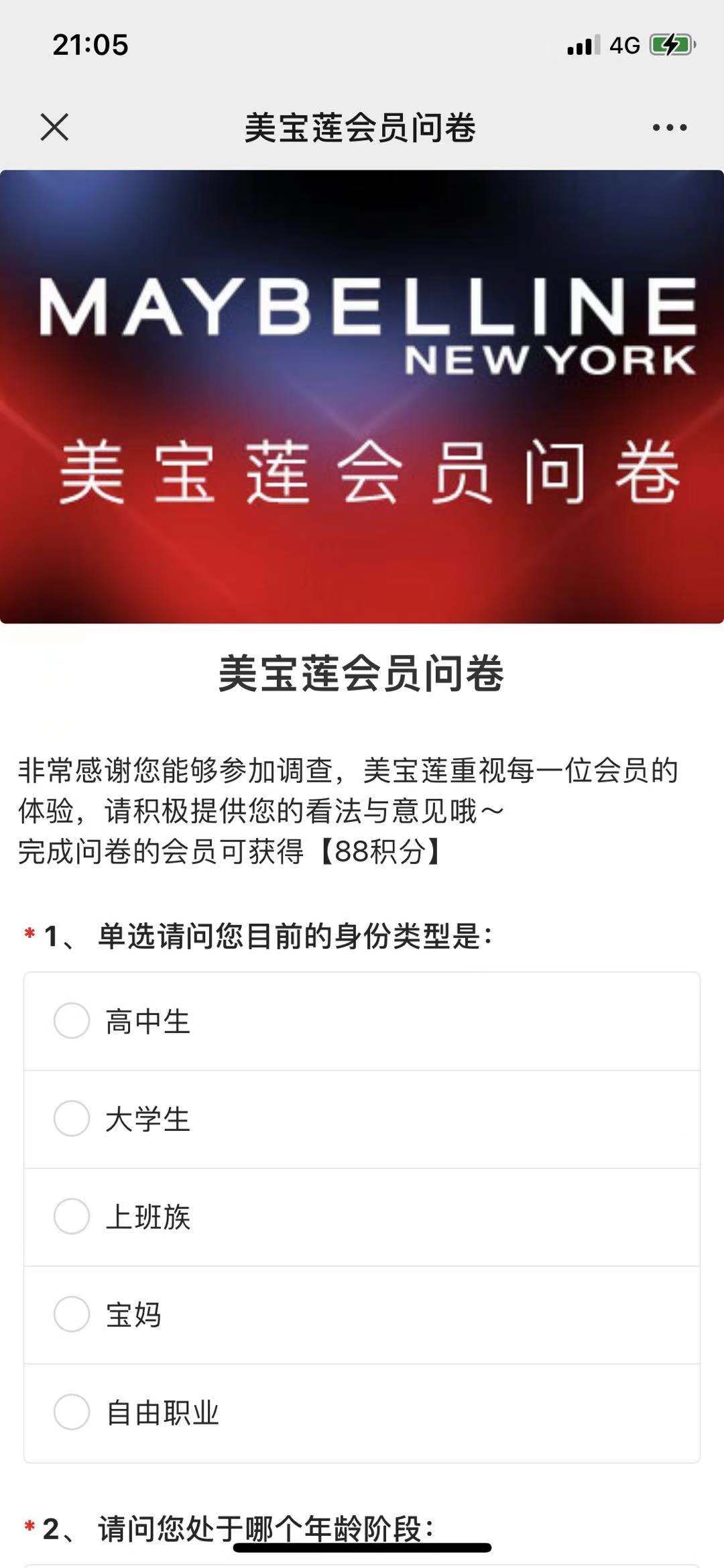 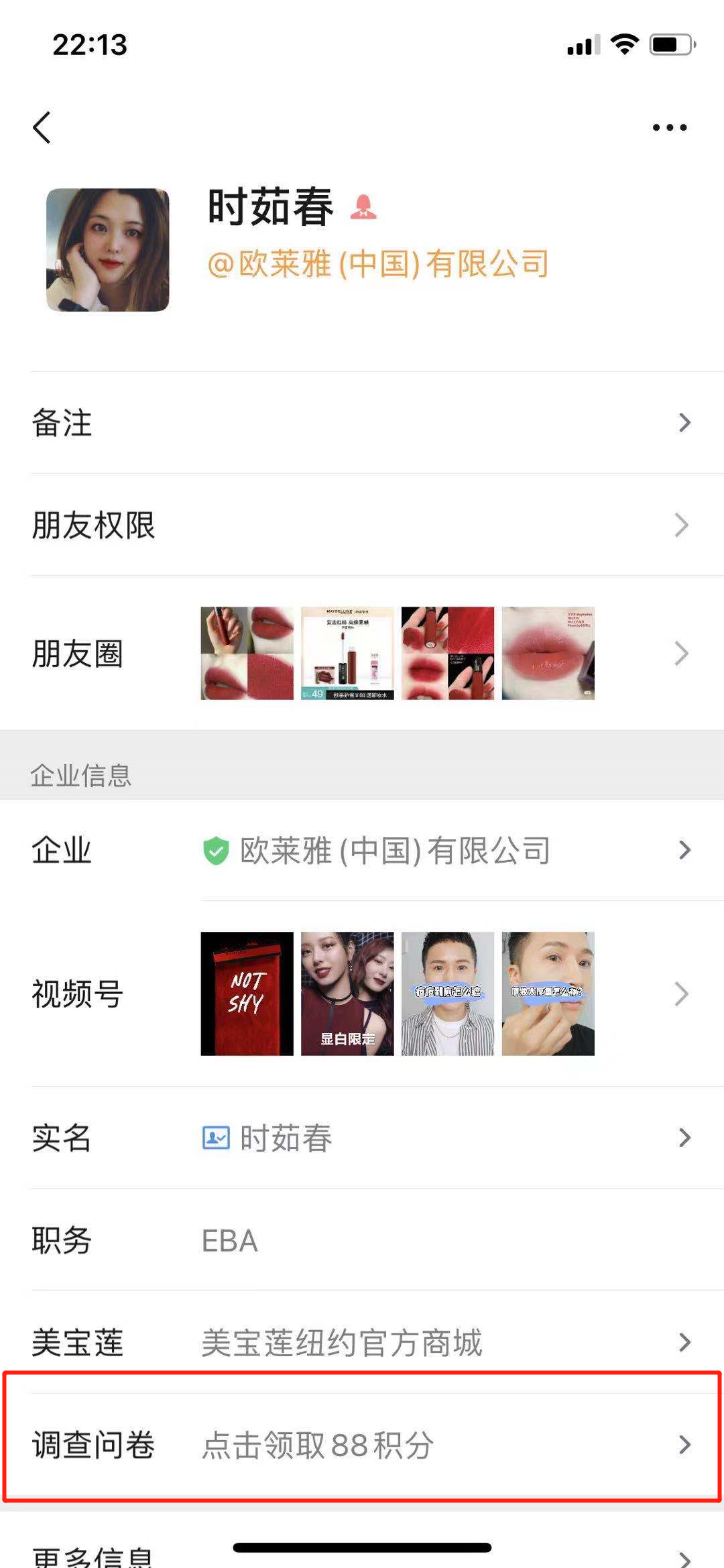 适用于长期发布的调查问卷活动
用微伴设置调查问卷，英仙同学研究出来的“用【微伴自定义表单】实现问卷标签自动化”，来实现自动打标签功能。
《如何用【微伴自定义表单】实现问卷标签自动化》——by:英仙同学
https://shimo.im/docs/9030MaaY89f7E9qw/
企微个人页面自定义链接嵌入
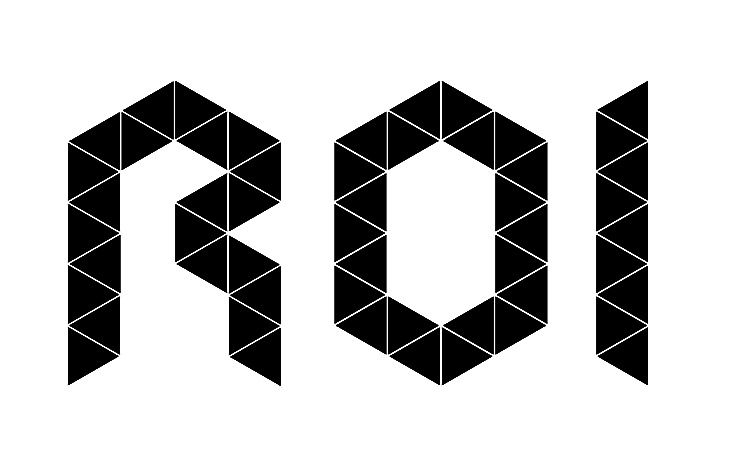 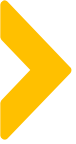 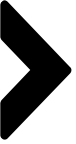 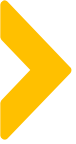 案例中亮点及可复用的点
私域用户新品打造调研流程：
1、对私域用户产品用户需求调研，确定新品开发方向
2、针对新品开发，对某一品类发起开放性话题问卷，确定开发的新品
3、针对即将开发的新品，发起验证调查问卷，确定开发新品的想法、方向是否正确以及优化点。

问卷工具：问卷星

问题维度：可参考上述案例调查问卷问题
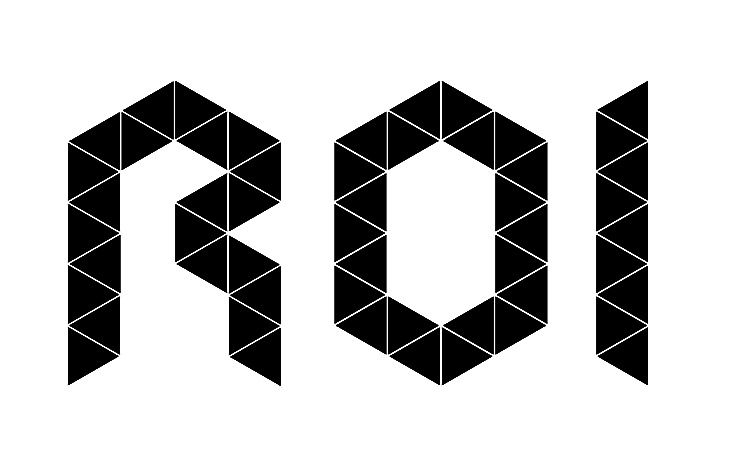 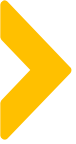 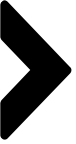 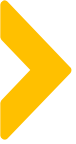 案例中待优化点及改善方案
1、部分调查问卷的利益点不明确，为了吸引、鼓励用户来填写完成问卷，可赠送积分、抽奖或优惠券来提高问卷调查量。
2、本案例调查问卷触达用户的点比较少，除了公众号、企微，也可以在社群活动或者小程序上触达。
3、本案例的调查问卷多数以问答题形式，做问答题的难度显然比做选择题的难度要大，问答题太多，便很容易让用户放弃回答。
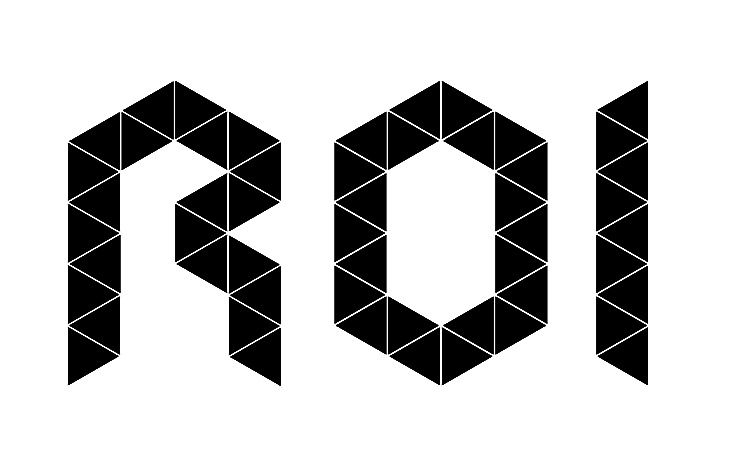 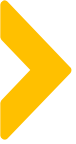 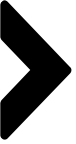 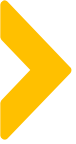 针对案例的延伸思考
通过私域进行用户调研，是成本较低的一种调研方式，可实现全私域用户范围的推送；但有一定的局限性（局限于私域内的粉丝）；所以为了追求更准确的调研结果，可以配合其他渠道的调研方式。
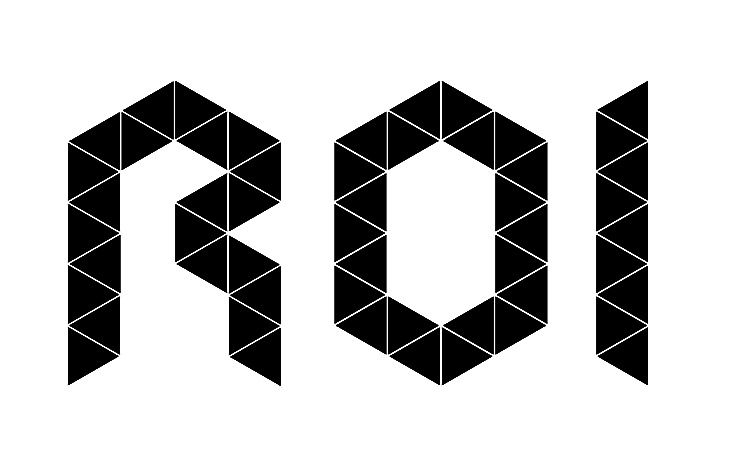 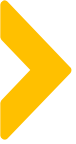 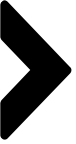 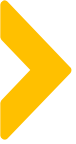 评分
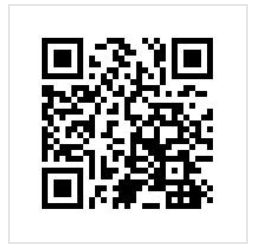 比邻评分表

请为我打分
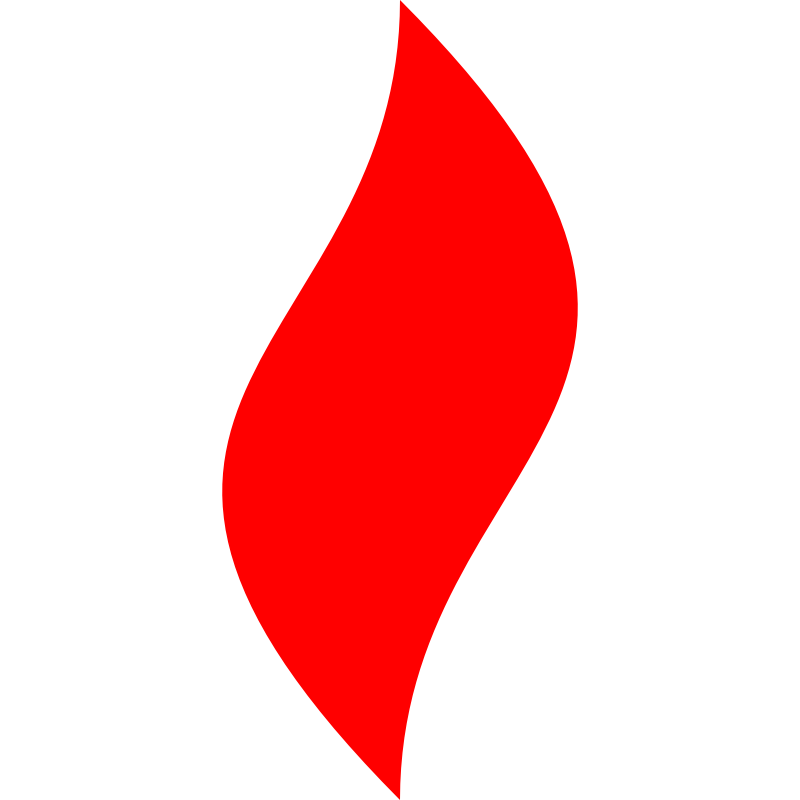 点燃
品牌私域运营中心
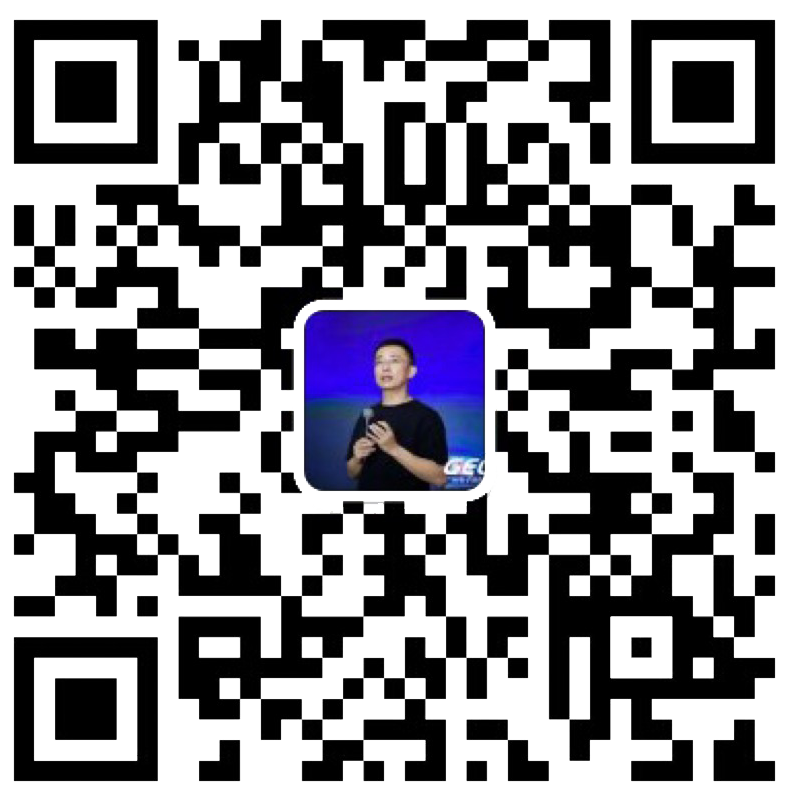 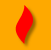 最专业的品牌私域运营服务商
帮你管理最有价值的用户资产
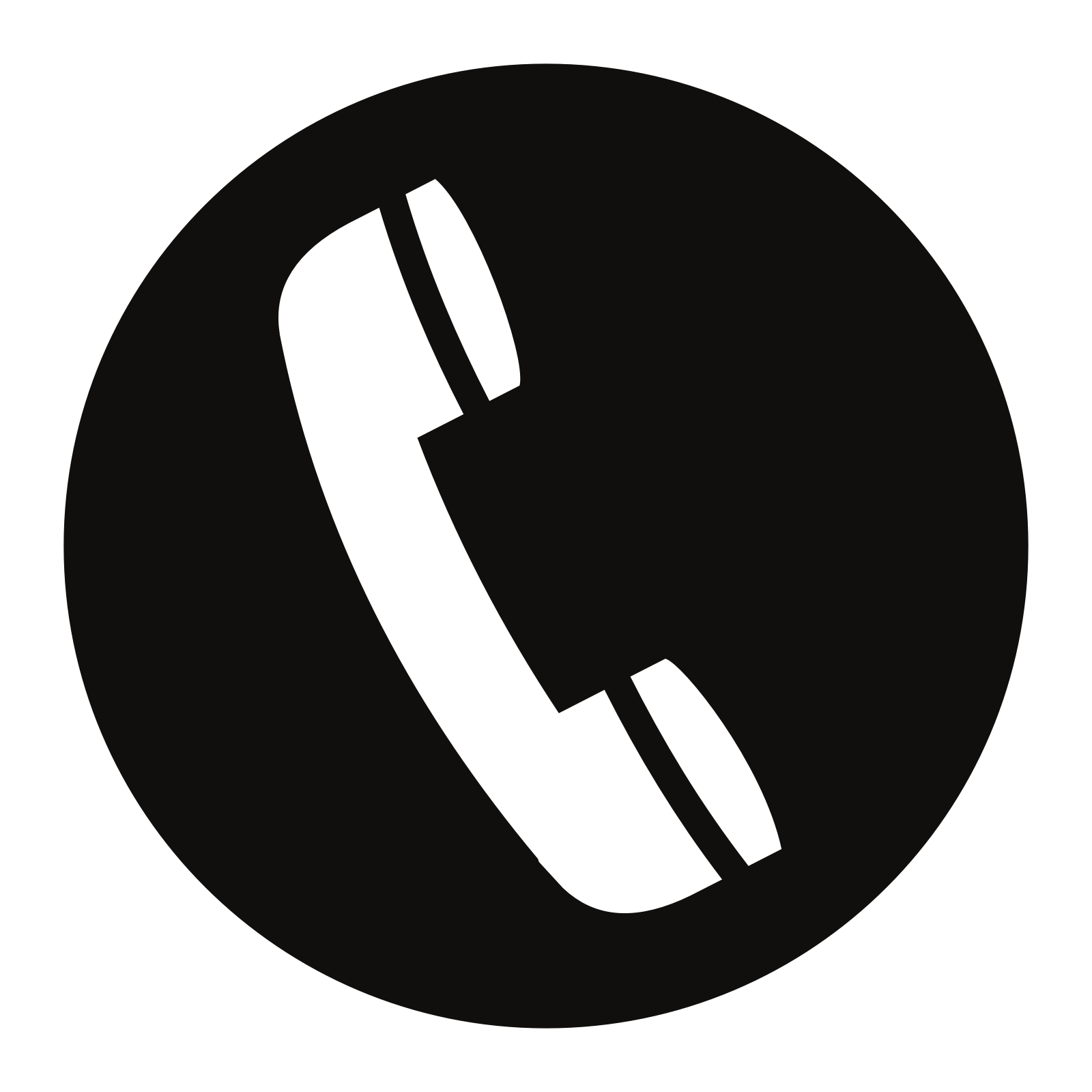 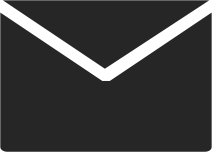 Wei Zi Jun
+86   139  0227  0098
WeChat
510970969@qq.com